КАЗАЧИЙ КУРЕНЬВоспитатель Середа А.А.
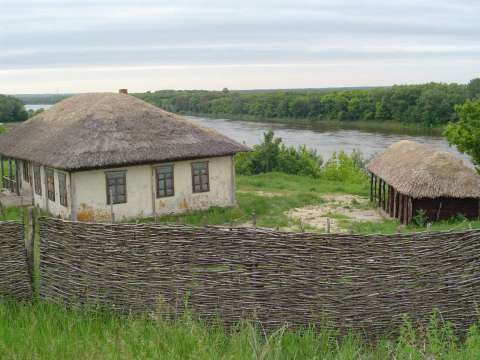